Porter’s Diamond
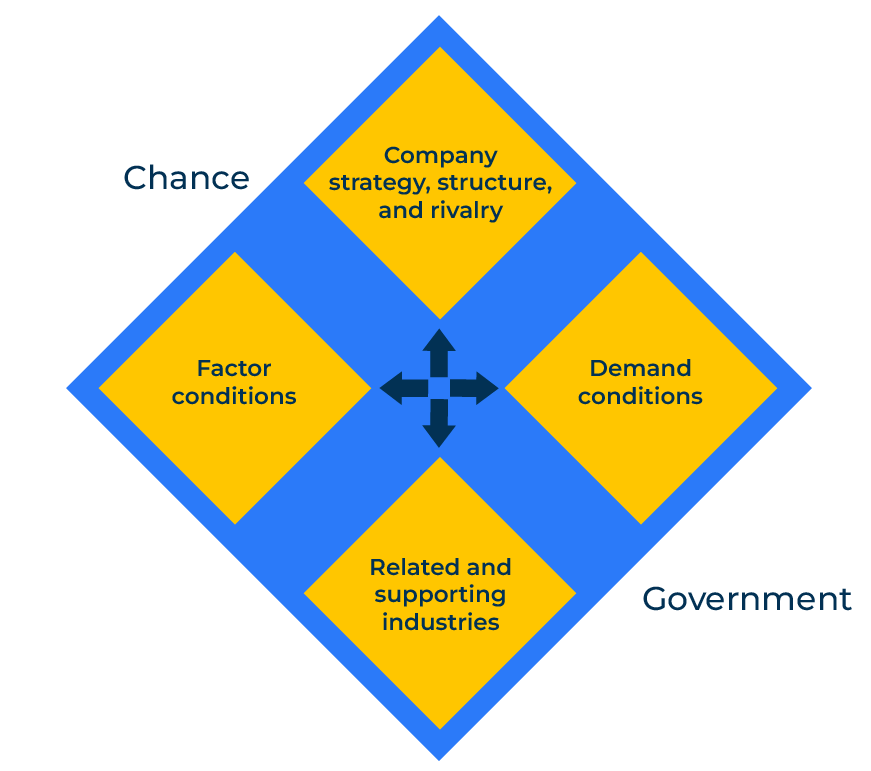 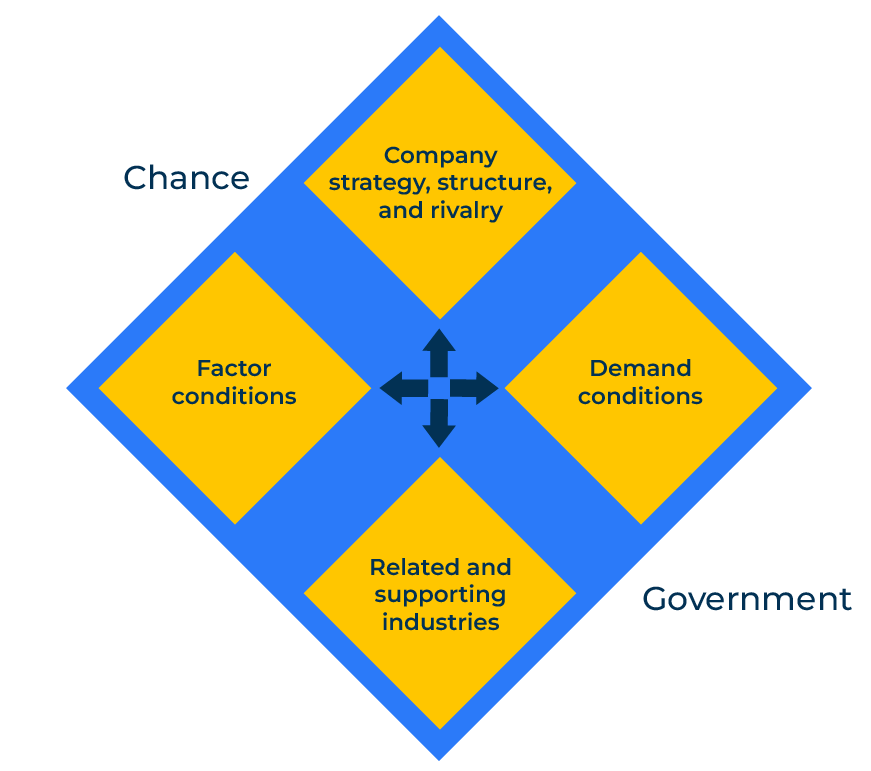 A business model to enhance competitiveness.
Use this framework to determine a competitive advantage
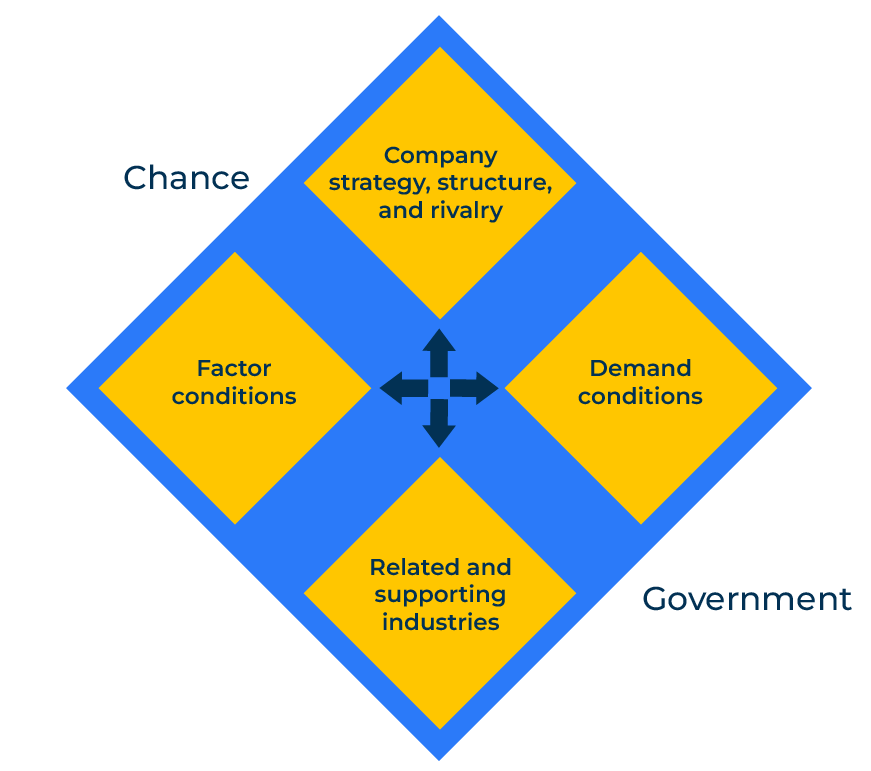 Porter’s Diamond is an economic model developed by Michael Porter in his book The Competitive Advantage of Nations. The tool is used to analyse the competitive environment and marketplace and so help a company in a market, determine its relative strength. 

The diamond consists of four interconnected factors that influence competitiveness – key factors of production, demand conditions, supporting industries, and the rivalry of companies in the market.

The effectiveness of Porter's Diamond may vary across industries and regions. It's important to customise your approach based on the specific context of your business and market conditions. Regularly reassess and adjust your strategies to stay ahead of the competition.
‹#›
Copyright © B2B Frameworks Ltd 2018
Identify factor conditions.
Identify and assess the key factors of production in your industry or market. This includes human resources, physical resources, knowledge resources, capital resources, and infrastructure. Invest in developing and upgrading these factors. This might involve improving education and training, upgrading technology, or enhancing infrastructure.
‹#›
Copyright © B2B Frameworks Ltd 2018
Assess demand conditions.
Analyse the characteristics of the local or global demand for your product or service. Focus on innovation and meeting customer needs. Tailor your products or services to specific customer demands and preferences. Understand the trends and changes in customer demand and adjust your strategies accordingly.
‹#›
Copyright © B2B Frameworks Ltd 2018
Consider related and supportive companies.
Build strong relationships with suppliers, manufacturers, and other related industries. Foster collaboration and innovation within the supply chain. A strong and efficient network of supporting industries can enhance competitiveness. Invest in research and development to create synergies with related industries.
‹#›
Copyright © B2B Frameworks Ltd 2018
Assess firms’ strategies and rivalry.
Manage rivalry positively by focusing on differentiation, cost leadership, or niche strategies. Promote healthy competition that drives innovation and efficiency..
‹#›
Copyright © B2B Frameworks Ltd 2018
Government and chance.
Work closely with the government to create a favourable business environment. This may include policies that support education, infrastructure, and research and development. Monitor and adapt to changes in the external environment, such as economic fluctuations or technological advancements.
‹#›
Copyright © B2B Frameworks Ltd 2018
Editable framework.
Use this to add your own text and edit to suit your own branding
Company strategy, structure,
and rivalry
Chance
Factor conditions
Demand conditions
Related and supporting industries
Government
‹#›
Copyright © B2B Frameworks Ltd 2018
Thank you.